Dec 16,7PM WebinarBuilding Efficiency and Electrification
Dec 16 7PM  AGENDA 90 minutes  (1 hr + Q&A)
Audience: 20K + SC members/supporters
Objective: education for homeowners and potential evangelists 
OVERVIEW
NY – quickly electrifying – direct marketing; HVAC tools/training
NJ - still on drawing board (50% by 2030 goal is likely to speed)
PRESENTERS (10-15 minutes each), + Q&A: 
Overview (former BPU Policy Energy Advisor)
NYSERDA (consultant) overview (direct marketing; HVAC training; HVAC tools)
NJ CEP (successor): heatpump overview
HVAC consultant: “Home Comfort and Energy Experts”
NJ Satisfied Homeowner
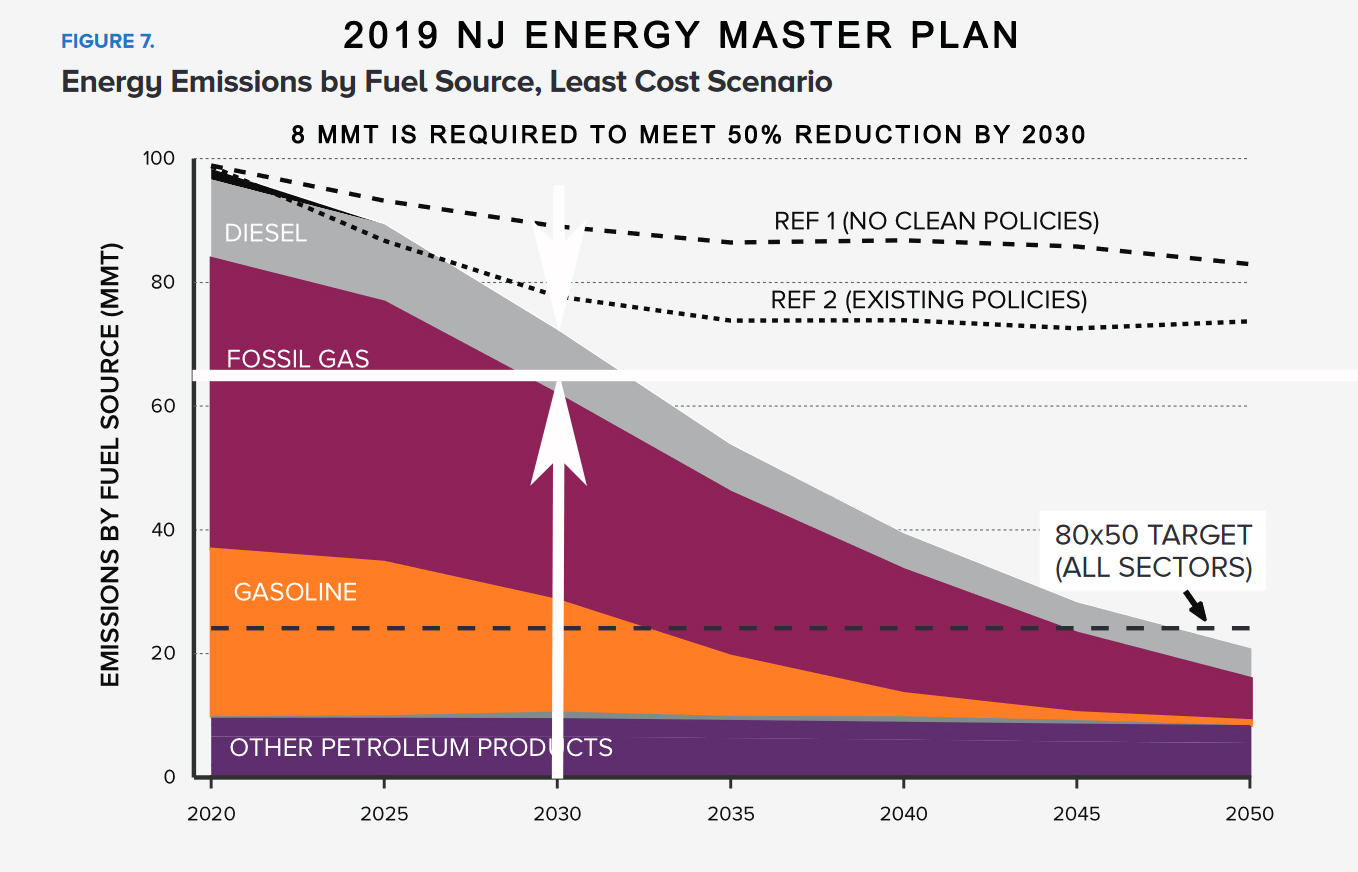